Unit 2 – Chapter 2
ITERATIONS
Looping statements are the statements execute one or more statement repeatedly several number of times. In java programming language there are three types of loops; while, for and do-while.
Advantage with looping statement
Reduce length of Code
Take less memory space.
Burden on the developer is reducing.
Time consuming process to execute the program is reduced.
While loop
In while loop first check the condition if condition is true then control goes inside the loop body otherwise goes outside of the body. while loop will be repeats in clock wise direction.
Syntax
while(condition)
{
 Statement(s)
 Increment / decrements (++ or --);
}
Example while loop
class  whileDemo
{
 public static void main(String args[])
 {
 int i=0;
 while(i<5) 
 {
  System.out.println(i);
  i++;
 }
 
Output
0
1
2
3
4
for loop
for loop is a statement which allows code to be repeatedly executed. For loop contains 3 parts Initialization, Condition and Increment or Decrements
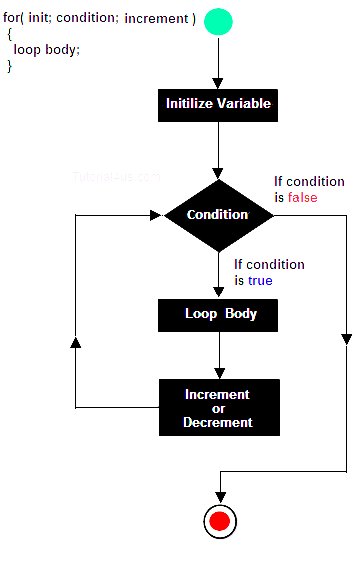 Syntax
for ( initialization; condition; increment )
{
 statement(s);
}
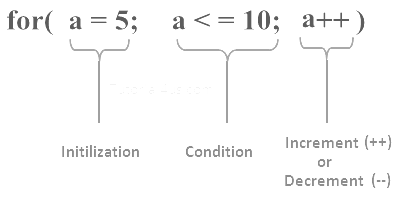 class  Hello
{
public static void main(String args[])
{
int i;
for (i=0: i<5; i++)
{
System.out.println("Hello Friends !");
}} }
 
Output
Hello Friends !
Hello Friends !
Hello Friends !
Hello Friends !
Hello Friends !
do-while
A do-while loop is similar to a while loop, except that a do-while loop is execute at least one time.
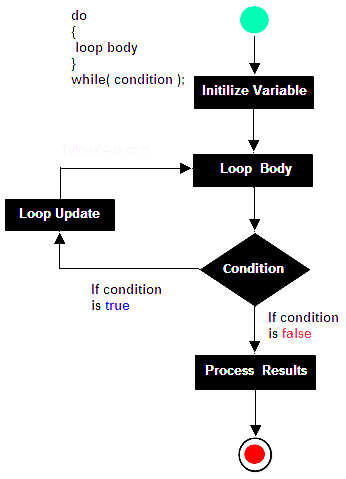 Syntax
 
do
{
Statement(s)
 
increment/decrement (++ or --)
}while();
class  dowhileDemo
{
 public static void main(String args[])
 {
 int i=20;
do
 {
System.out.println("Hello world !");
 i++;
}
while(i<10);
}}
 
Output
 
Hello world !
Break statement
The break statement in Java programming language has the following two usages −
When the break statement is encountered inside a loop, the loop is immediately terminated and the program control resumes at the next statement following the loop.
Syntax
The syntax of a break is a single statement inside any loop −
break;
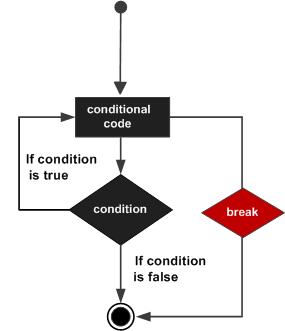 public class Test 
{
   public static void main(String args[])
{
      int [] numbers = {10, 20, 30, 40, 50};
 
      for(int x : numbers ) 
{
         if( x == 30 ) {
            break;
         }
         System.out.print( x );
         System.out.print("\n");
      }   }  }
This will produce the following result −
Output
10
20
Continue statement
The continue keyword can be used in any of the loop control structures. It causes the loop to immediately jump to the next iteration of the loop.
Syntax
The syntax of a continue is a single statement inside any loop −
continue;
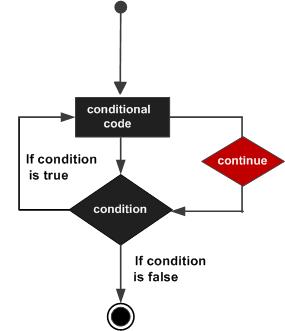 public class Test 
{
   public static void main(String args[]) {
      int [] numbers = {10, 20, 30, 40, 50};
 
      for(int x : numbers ) {
         if( x == 30 ) {
            continue;
         }
         System.out.print( x );
         System.out.print("\n");
      }
   }
}
This will produce the following result −
Output
10
20
40
50
For-each loop
The for-each loop introduced in Java5. It is mainly used to traverse array or collection elements. The advantage of for-each loop is that it eliminates the possibility of bugs and makes the code more readable.
Advantage of for-each loop:
It makes the code more readable.
It elimnates the possibility of programming errors.
Syntax of for-each loop:
for(data_type variable : array | collection){}
class ForEachExample1
{  
  public static void main(String args[])
{  
   int arr[]={12,13,14,44};  
     for(int i:arr)
{  
     System.out.println(i);  
   }  
   }   
}  
      
Output:
       12
       13
       14
       44
Labelled Loop
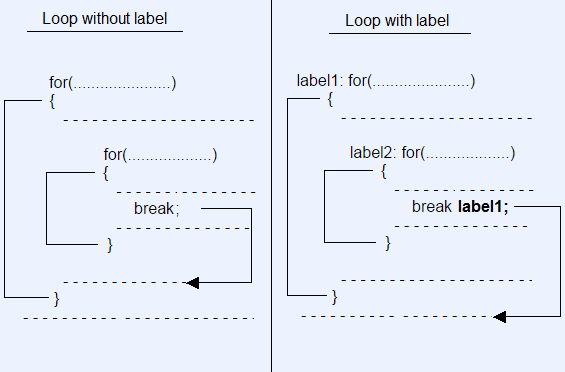 Example without labelled loop
class WithoutLabelledLoop
    {
        public static void main(String args[])
        {
            int i,j;
 
            for(i=1;i<=10;i++)
            {
                System.out.println();
 
                for(j=1;j<=10;j++)
                {
                    System.out.print(j + " ");
 
                    if(j==5)
                        break;          //Statement 1
                }            }        }    }
Output :
 
              1 2 3 4 5
              1 2 3 4 5
              1 2 3 4 5
              1 2 3 4 5
              1 2 3 4 5
              1 2 3 4 5
              1 2 3 4 5
              1 2 3 4 5
              1 2 3 4 5
              1 2 3 4 5
Example with labelled loop
class WithLabelledLoop
    {
        public static void main(String args[])
        {
            int i,j;
 
            loop1:   for(i=1;i<=10;i++)
            {
                System.out.println();
 
                loop2:   for(j=1;j<=10;j++)
                {
                    System.out.print(j + " ");
 
                    if(j==5)
                        break loop1;     //Statement 1
                }            }        }    }
Output :
 
                1 2 3 4 5